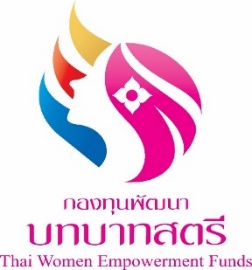 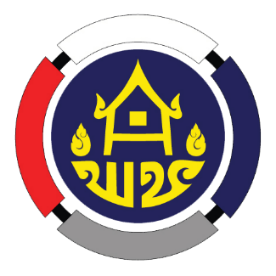 ประชุมชี้แจง เร่งรัด กำกับ ติดตาม 
การดำเนินงานกองทุนพัฒนาบทบาทสตรี
ผ่านระบบวีดิทัศน์ทางไกล (Video Conference) ครั้งที่ 8/2566 วันพุธที่ 13 กันยายน 2566เวลา 13.30 - 16.00 น.
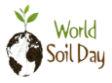 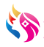 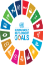 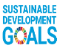 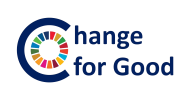 เศรษฐกิจฐานรากมั่นคง ชุมชนเข้มแข็งอย่างยั่งยืน 
ด้วยหลักปรัชญาของเศรษฐกิจพอเพียง
ระเบียบวาระการประชุมครั้งที่ 8/2566
ระเบียบวาระที่ 1 เรื่อง ประธานแจ้งให้ที่ประชุมทราบ
                        -
ระเบียบวาระที่ 2 เรื่อง รับรองรายงานการประชุม ครั้งที่ 7/2566 เมื่อวันที่ 22 สิงหาคม 2566
                       เป็นการประชุมผ่านระบบวีดิทัศน์ทางไกล (Video Conference) ระเบียบวาระที่ 3 เรื่อง สืบเนื่องจากการประชุม ครั้งที่ 7/2566 เมื่อวันที่ 22 สิงหาคม 2566
	         	 3.1 การเบิกจ่ายงบประมาณกองทุนพัฒนาบทบาทสตรี ประจำปีงบประมาณ พ.ศ. 2566 (กลุ่มนโยบายและยุทธศาสตร์)
                         3.2 การบริหารจัดการหนี้กองทุนพัฒนาบทบาทสตรี ประจำปีงบประมาณ พ.ศ. 2566 (กลุ่มนโยบายและยุทธศาสตร์)
ระเบียบวาระที่ 4 เรื่อง เพื่อทราบ
                         4.1 การกำชับข้อกฎหมายสำคัญ (กลุ่มกฎหมาย)
                         4.2 การดำเนินงานตามประกาศคณะกรรมการบริหารกองทุนพัฒนาบทบาทสตรี เรื่อง มาตรการลดความเดือดร้อนให้แก่ลูกหนี้กองทุนพัฒนาบทบาทสตรี พ.ศ. 2566 (กลุ่มนโยบายและยุทธศาสตร์)
                         4.3 ตัวชี้วัดพัฒนาการจังหวัด รอบการประเมินที่ 2 (1 เมษายน - 30 กันยายน 2566) (กลุ่มนโยบายและยุทธศาสตร์)
                         4.4 การตรวจสอบเอกสารลูกหนี้รายโครงการ กองทุนพัฒนาบทบาทสตรี (กลุ่มนโยบายและยุทธศาสตร์)
                           4.5 การรายงานผลการดำเนินงานกองทุนพัฒนาบทบาทสตรี ประจำปีงบประมาณ พ.ศ. 2566 (กลุ่มนโยบายและยุทธศาสตร์)                                                                     ระเบียบวาระที่ 5 เรื่อง อื่นๆ
2
ระเบียบวาระที่ 1 เรื่องประธานแจ้งที่ประชุมทราบ
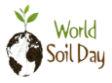 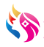 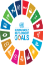 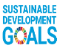 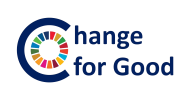 เศรษฐกิจฐานรากมั่นคง ชุมชนเข้มแข็งอย่างยั่งยืน 
ด้วยหลักปรัชญาของเศรษฐกิจพอเพียง
3
ระเบียบวาระที่ 2  รับรองรายงานการประชุม ครั้งที่ 7/2566    
            เมื่อวันที่ 22 สิงหาคม 2566
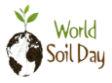 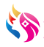 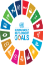 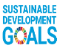 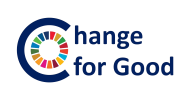 เศรษฐกิจฐานรากมั่นคง ชุมชนเข้มแข็งอย่างยั่งยืน 
ด้วยหลักปรัชญาของเศรษฐกิจพอเพียง
4
เป็นการประชุม ผ่านระบบวีดิทัศน์ทางไกล (Video Conference) ครั้งที่ 7/2566     
เมื่อวันที่ 22 สิงหาคม 2566โดย สกส.ได้ส่งข้อมูลการประชุมในเว็บไซต์กองทุนพัฒนาบทบาทสตรี 
เว็บไซต์ http://womenfund.in.th/ แบนเนอร์ “การประชุมเร่งรัด กำกับ ติดตามฯ”
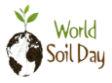 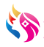 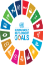 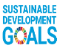 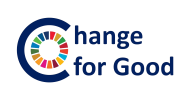 เศรษฐกิจฐานรากมั่นคง ชุมชนเข้มแข็งอย่างยั่งยืน 
ด้วยหลักปรัชญาของเศรษฐกิจพอเพียง
5
ระเบียบวาระที่ 3  เรื่องสืบเนื่องจากการประชุมครั้งที่ 7/2566      เมื่อวันที่ 22 สิงหาคม 2566
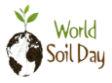 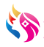 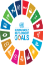 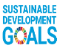 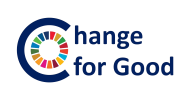 เศรษฐกิจฐานรากมั่นคง ชุมชนเข้มแข็งอย่างยั่งยืน 
ด้วยหลักปรัชญาของเศรษฐกิจพอเพียง
6
3.1 การเบิกจ่ายงบประมาณกองทุนพัฒนาบทบาทสตรี ประจำปีงบประมาณ พ.ศ. 2566  (ส่วนภูมิภาค)
งบประมาณตามแผนการดำเนินงานและแผนการใช้จ่ายงบประมาณกองทุนพัฒนาบทบาทสตรี ประจำปีงบประมาณ พ.ศ. 2566 งบประมาณ จำนวน 961,432,950.00 บาท จัดสรรงบประมาณให้ส่วนภูมิภาค จำนวน 836,704,883.00 บาท จำแนกเป็น 
			           งบบริหาร		จำนวน 151,036,300.00 บาท
			           งบเงินอุดหนุน	จำนวน  85,669,696.00  บาท
			           งบเงินทุนหมุนเวียน	จำนวน 599,998,887.00 บาท
กองทุนพัฒนาบทบาทสตรี ต้องเบิกจ่ายงบประมาณในภาพรวมให้แล้วเสร็จไม่น้อยกว่าร้อยละตามที่มติ ครม. กำหนด ดังนี้ 
								ไตรมาส 1 ร้อยละ 32 
								ไตรมาส 2 ร้อยละ 54
								ไตรมาส 3 ร้อยละ 77 
								ไตรมาส 4 ร้อยละ 100
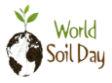 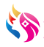 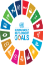 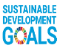 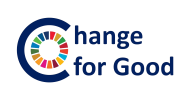 เศรษฐกิจฐานรากมั่นคง ชุมชนเข้มแข็งอย่างยั่งยืน 
ด้วยหลักปรัชญาของเศรษฐกิจพอเพียง
อ้างอิง : มติ ครม. วันที่ 10 พฤศจิกายน 2563
7
รายงานผลการเบิกจ่ายตามแผนการดำเนินงานและแผนการใช้จ่ายงบประมาณ กองทุนพัฒนาบทบาทสตรี       ประจำปีงบประมาณ พ.ศ. 2566 (ส่วนภูมิภาค)
ผลการเบิกจ่ายส่วนภูมิภาค 807,680,249.66 บาท คิดเป็นร้อยละ 96.53
100 %
100 %
100 %
100 %
836,704,883.00 บาท
99.18 %
99.77 %
งบประมาณจัดสรร
96.53 %
84.18 %
- งบบริหาร                        151,036,300.00 บาท 
- งบอุดหนุน                         85,669,696.00 บาท
- งบเงินทุนหมุนเวียน          599,998,887.00 บาท
งบบริหาร               127,135,956.66 บาท  84.18 %
งบอุดหนุน              85,469,696.00 บาท  99.77 %
งบทุนหมุนเวียน   595,074,597.00 บาท  99.18 %
ผลการเบิกจ่าย
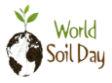 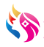 29,024,633.34 บาท
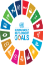 คงเหลืองบประมาณ
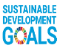 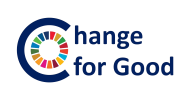 เศรษฐกิจฐานรากมั่นคง ชุมชนเข้มแข็งอย่างยั่งยืน 
ด้วยหลักปรัชญาของเศรษฐกิจพอเพียง
ข้อมูล ณ วันที่ 11 กันยายน 2566
คิดเป็นร้อยละ 3.47
8
การเบิกจ่ายงบประมาณกองทุนพัฒนาบทบาทสตรี ประจำปีงบประมาณ พ.ศ. 2566 (ส่วนภูมิภาค) (ข้อมูล ณ 11 กันยายน 2566)
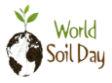 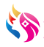 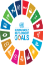 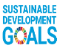 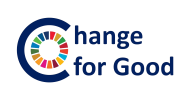 เศรษฐกิจฐานรากมั่นคง ชุมชนเข้มแข็งอย่างยั่งยืน 
ด้วยหลักปรัชญาของเศรษฐกิจพอเพียง
9
การเบิกจ่ายงบประมาณกองทุนพัฒนาบทบาทสตรี ประจำปีงบประมาณ พ.ศ. 2566 (ส่วนภูมิภาค) (ข้อมูล ณ 11 กันยายน 2566) (ต่อ)
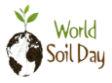 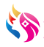 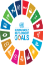 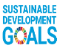 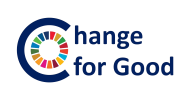 เศรษฐกิจฐานรากมั่นคง ชุมชนเข้มแข็งอย่างยั่งยืน 
ด้วยหลักปรัชญาของเศรษฐกิจพอเพียง
10
การเบิกจ่ายงบประมาณกองทุนพัฒนาบทบาทสตรี ประจำปีงบประมาณ พ.ศ. 2566 (ส่วนภูมิภาค) (ข้อมูล ณ 11 กันยายน 2566) (ต่อ)
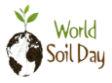 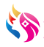 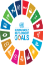 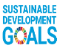 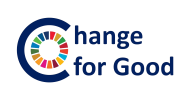 เศรษฐกิจฐานรากมั่นคง ชุมชนเข้มแข็งอย่างยั่งยืน 
ด้วยหลักปรัชญาของเศรษฐกิจพอเพียง
11
การเบิกจ่ายงบประมาณกองทุนพัฒนาบทบาทสตรี ประจำปีงบประมาณ พ.ศ. 2566 (ส่วนภูมิภาค) (ข้อมูล ณ 11 กันยายน 2566) (ต่อ)
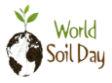 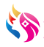 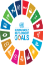 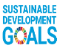 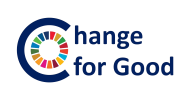 เศรษฐกิจฐานรากมั่นคง ชุมชนเข้มแข็งอย่างยั่งยืน 
ด้วยหลักปรัชญาของเศรษฐกิจพอเพียง
12
การเบิกจ่ายงบประมาณกองทุนพัฒนาบทบาทสตรี ประจำปีงบประมาณ พ.ศ. 2566 (ส่วนภูมิภาค) (ข้อมูล ณ 11 กันยายน 2566) (ต่อ)
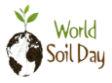 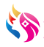 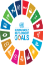 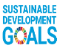 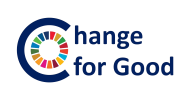 เศรษฐกิจฐานรากมั่นคง ชุมชนเข้มแข็งอย่างยั่งยืน 
ด้วยหลักปรัชญาของเศรษฐกิจพอเพียง
13
การเบิกจ่ายงบประมาณกองทุนพัฒนาบทบาทสตรี ประจำปีงบประมาณ พ.ศ. 2566 (ส่วนภูมิภาค) (ข้อมูล ณ 11 กันยายน 2566) (ต่อ)
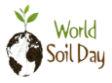 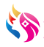 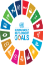 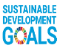 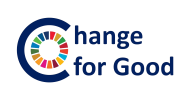 เศรษฐกิจฐานรากมั่นคง ชุมชนเข้มแข็งอย่างยั่งยืน 
ด้วยหลักปรัชญาของเศรษฐกิจพอเพียง
14
การเบิกจ่ายงบประมาณกองทุนพัฒนาบทบาทสตรี ประจำปีงบประมาณ พ.ศ. 2566 (ส่วนภูมิภาค) (ข้อมูล ณ 11 กันยายน 2566) (ต่อ)
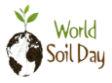 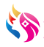 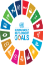 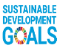 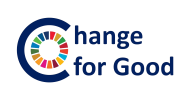 เศรษฐกิจฐานรากมั่นคง ชุมชนเข้มแข็งอย่างยั่งยืน 
ด้วยหลักปรัชญาของเศรษฐกิจพอเพียง
15
การเบิกจ่ายงบประมาณกองทุนพัฒนาบทบาทสตรี ประจำปีงบประมาณ พ.ศ. 2566 (ส่วนภูมิภาค) (ข้อมูล ณ 11 กันยายน 2566) (ต่อ)
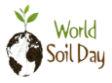 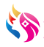 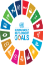 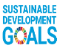 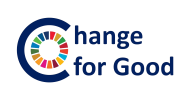 เศรษฐกิจฐานรากมั่นคง ชุมชนเข้มแข็งอย่างยั่งยืน 
ด้วยหลักปรัชญาของเศรษฐกิจพอเพียง
16
3.2 บริหารจัดการหนี้ของกองทุนพัฒนาบทบาทสตรี ประจำปีงบประมาณ พ.ศ. 2566
ยอดลูกหนี้คงเหลือ
(ณ วันที่ 1 ต.ค. 65)
 4,435,888,678.55 บาท
ยอดลูกหนี้คงเหลือ
(ณ วันที่ 13 ก.ย. 66)
3,056,036,260.13 บาท(ร้อยละ 68.89)
เงินรับชำระคืนในปีบัญชี 2566
1,379,852,418.42 บาท
(ร้อยละ 31.11)
หนี้ดำเนินคดี
210,044,719.06 บาท
(ร้อยละ 4.74)
หนี้เกินกำหนดชำระ
736,287,036.43 บาท
(คิดเป็นร้อยละ 16.60)
หนี้ยังไม่ถึงกำหนดชำระ
 2,109,704,504.64 บาท
(ร้อยละ 47.55)
หนี้กองทุนใหม่ 
485,584,426.26 บาท
(ร้อยละ 10.95)
หนี้กองทุนเดิม
250,702,610.17 บาท
(ร้อยละ 5.65)
ข้อมูล ณ วันที่ 13 กันยายน 2566
17
การบริหารจัดการหนี้ของกองทุนพัฒนาบทบาทสตรี
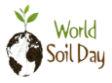 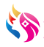 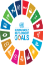 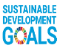 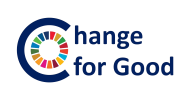 เศรษฐกิจฐานรากมั่นคง ชุมชนเข้มแข็งอย่างยั่งยืน 
ด้วยหลักปรัชญาของเศรษฐกิจพอเพียง
18
การบริหารจัดการหนี้ของกองทุนพัฒนาบทบาทสตรี (ต่อ)
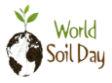 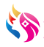 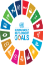 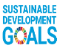 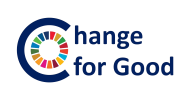 เศรษฐกิจฐานรากมั่นคง ชุมชนเข้มแข็งอย่างยั่งยืน 
ด้วยหลักปรัชญาของเศรษฐกิจพอเพียง
19
การบริหารจัดการหนี้ของกองทุนพัฒนาบทบาทสตรี (ต่อ)
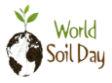 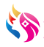 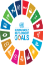 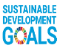 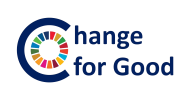 เศรษฐกิจฐานรากมั่นคง ชุมชนเข้มแข็งอย่างยั่งยืน 
ด้วยหลักปรัชญาของเศรษฐกิจพอเพียง
20
การบริหารจัดการหนี้ของกองทุนพัฒนาบทบาทสตรี (ต่อ)
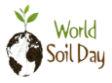 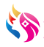 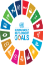 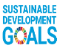 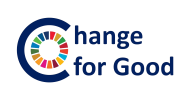 เศรษฐกิจฐานรากมั่นคง ชุมชนเข้มแข็งอย่างยั่งยืน 
ด้วยหลักปรัชญาของเศรษฐกิจพอเพียง
21
การบริหารจัดการหนี้ของกองทุนพัฒนาบทบาทสตรี (ต่อ)
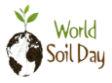 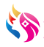 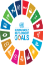 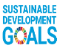 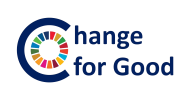 เศรษฐกิจฐานรากมั่นคง ชุมชนเข้มแข็งอย่างยั่งยืน 
ด้วยหลักปรัชญาของเศรษฐกิจพอเพียง
22
การบริหารจัดการหนี้ของกองทุนพัฒนาบทบาทสตรี (ต่อ)
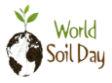 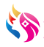 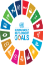 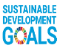 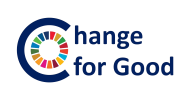 เศรษฐกิจฐานรากมั่นคง ชุมชนเข้มแข็งอย่างยั่งยืน 
ด้วยหลักปรัชญาของเศรษฐกิจพอเพียง
23
การบริหารจัดการหนี้ของกองทุนพัฒนาบทบาทสตรี (ต่อ)
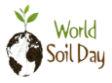 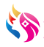 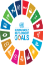 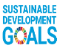 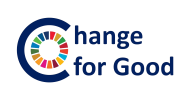 เศรษฐกิจฐานรากมั่นคง ชุมชนเข้มแข็งอย่างยั่งยืน 
ด้วยหลักปรัชญาของเศรษฐกิจพอเพียง
24
การบริหารจัดการหนี้ของกองทุนพัฒนาบทบาทสตรี (ต่อ)
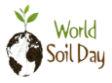 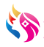 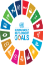 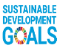 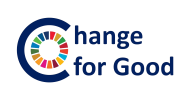 เศรษฐกิจฐานรากมั่นคง ชุมชนเข้มแข็งอย่างยั่งยืน 
ด้วยหลักปรัชญาของเศรษฐกิจพอเพียง
25
การบริหารจัดการหนี้ของกองทุนพัฒนาบทบาทสตรี
26
การบริหารจัดการหนี้ของกองทุนพัฒนาบทบาทสตรี
27
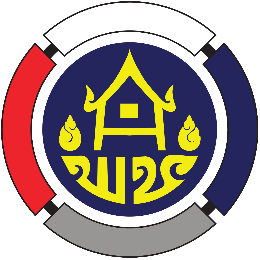 การบริหารจัดการหนี้ของกองทุนพัฒนาบทบาทสตรี
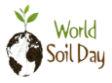 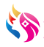 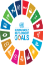 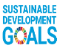 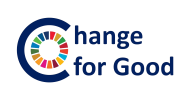 เศรษฐกิจฐานรากมั่นคง ชุมชนเข้มแข็งอย่างยั่งยืน 
ด้วยหลักปรัชญาของเศรษฐกิจพอเพียง
28
ข้อมูล ณ วันที่ 13 กันยายน 2566
การบริหารจัดการหนี้ของกองทุนพัฒนาบทบาทสตรี (ต่อ)
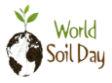 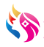 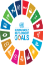 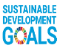 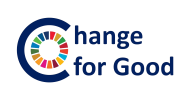 เศรษฐกิจฐานรากมั่นคง ชุมชนเข้มแข็งอย่างยั่งยืน 
ด้วยหลักปรัชญาของเศรษฐกิจพอเพียง
29
ข้อมูล ณ วันที่ 13 กันยายน 2566
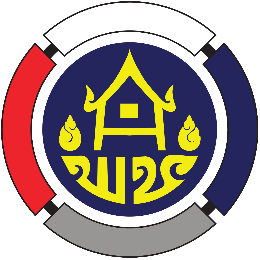 การบริหารจัดการหนี้ของกองทุนพัฒนาบทบาทสตรี (ต่อ)
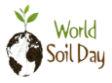 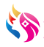 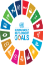 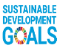 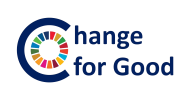 เศรษฐกิจฐานรากมั่นคง ชุมชนเข้มแข็งอย่างยั่งยืน 
ด้วยหลักปรัชญาของเศรษฐกิจพอเพียง
ข้อมูล ณ วันที่ 13 กันยายน 2566
30
การบริหารจัดการหนี้ของกองทุนพัฒนาบทบาทสตรี (ต่อ)
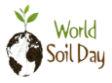 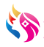 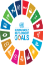 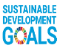 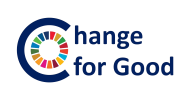 เศรษฐกิจฐานรากมั่นคง ชุมชนเข้มแข็งอย่างยั่งยืน 
ด้วยหลักปรัชญาของเศรษฐกิจพอเพียง
ข้อมูล ณ วันที่ 13 กันยายน 2566
31
การบริหารจัดการหนี้ของกองทุนพัฒนาบทบาทสตรี (ต่อ)
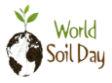 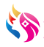 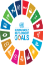 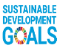 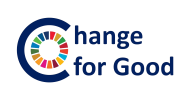 เศรษฐกิจฐานรากมั่นคง ชุมชนเข้มแข็งอย่างยั่งยืน 
ด้วยหลักปรัชญาของเศรษฐกิจพอเพียง
ข้อมูล ณ วันที่ 13 กันยายน 2566
32
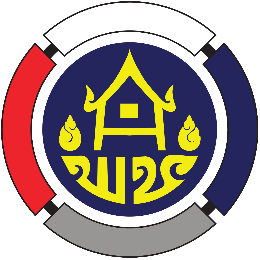 การบริหารจัดการหนี้ของกองทุนพัฒนาบทบาทสตรี (ต่อ)
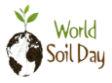 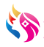 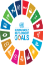 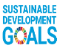 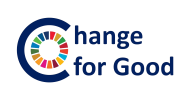 เศรษฐกิจฐานรากมั่นคง ชุมชนเข้มแข็งอย่างยั่งยืน 
ด้วยหลักปรัชญาของเศรษฐกิจพอเพียง
33
ข้อมูล ณ วันที่ 13 กันยายน 2566
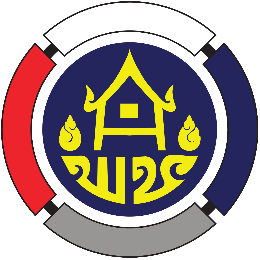 การบริหารจัดการหนี้ของกองทุนพัฒนาบทบาทสตรี (ต่อ)
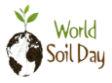 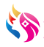 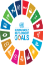 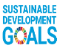 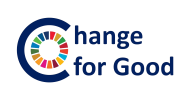 เศรษฐกิจฐานรากมั่นคง ชุมชนเข้มแข็งอย่างยั่งยืน 
ด้วยหลักปรัชญาของเศรษฐกิจพอเพียง
34
ข้อมูล ณ วันที่ 13 กันยายน 2566
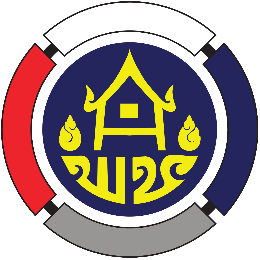 การบริหารจัดการหนี้ของกองทุนพัฒนาบทบาทสตรี (ต่อ)
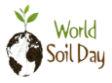 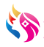 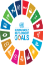 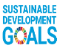 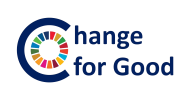 เศรษฐกิจฐานรากมั่นคง ชุมชนเข้มแข็งอย่างยั่งยืน 
ด้วยหลักปรัชญาของเศรษฐกิจพอเพียง
ข้อมูล ณ วันที่ 13 กันยายน 2566
35
ระเบียบวาระที่ 4 เรื่อง เพื่อทราบ
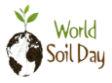 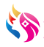 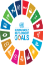 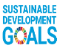 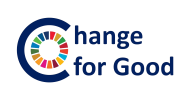 เศรษฐกิจฐานรากมั่นคง ชุมชนเข้มแข็งอย่างยั่งยืน 
ด้วยหลักปรัชญาของเศรษฐกิจพอเพียง
36
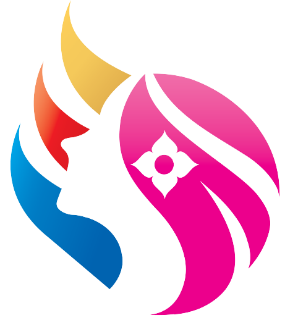 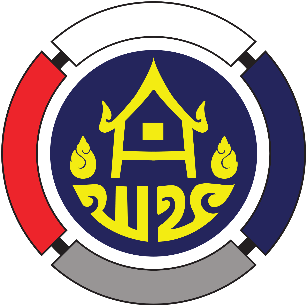 4.1 กำชับข้อกฎหมายสำคัญ
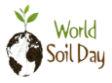 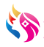 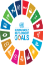 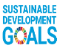 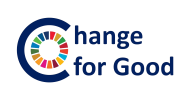 เศรษฐกิจฐานรากมั่นคง ชุมชนเข้มแข็งอย่างยั่งยืน 
ด้วยหลักปรัชญาของเศรษฐกิจพอเพียง
37
Theme การใช้เงินทุนหมุนเวียน
กำชับข้อกฎหมายสำคัญ
การดำเนินงานตามประกาศคณะกรรมการบริหารกองทุนพัฒนาบทบาทสตรี เรื่อง การขยายเวลามาตรการลดความเดือดร้อนให้แก่ลูกหนี้กองทุนพัฒนาบทบาทสตรี (ฉบับที่ 2) พ.ศ. 2566
การดำเนินงานตามประกาศคณะกรรมการบริหารกองทุนพัฒนาบทบาทสตรี เรื่อง การขยายเวลาการลดอัตราดอกเบี้ยเงินกู้ให้แก่ลูกหนี้กองทุนพัฒนาบทบาทสตรี พ.ศ. 2566
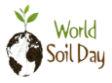 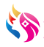 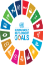 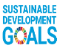 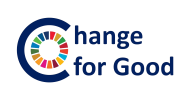 เศรษฐกิจฐานรากมั่นคง ชุมชนเข้มแข็งอย่างยั่งยืน 
ด้วยหลักปรัชญาของเศรษฐกิจพอเพียง
1
38
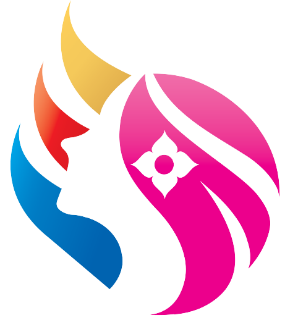 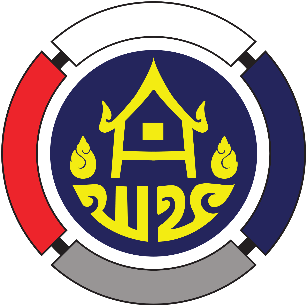 4.2 การดำเนินงานตามประกาศคณะกรรมการบริหารกองทุนพัฒนาบทบาทสตรี เรื่อง มาตรการลดความเดือดร้อนให้แก่ลูกหนี้กองทุนพัฒนาบทบาทสตรี พ.ศ. 2566
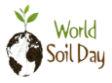 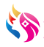 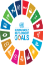 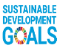 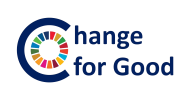 เศรษฐกิจฐานรากมั่นคง ชุมชนเข้มแข็งอย่างยั่งยืน 
ด้วยหลักปรัชญาของเศรษฐกิจพอเพียง
39
Theme การใช้เงินทุนหมุนเวียน
ผลการดำเนินงานตามมาตรการที่ คกส. ประกาศเพื่อช่วยเหลือลูกหนี้ กองทุนพัฒนาบทบาทสตรี
1. มาตรการลดหรืองดเบี้ยปรับ/ดอกเบี้ยผิดนัด
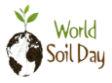 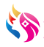 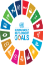 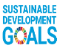 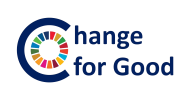 เศรษฐกิจฐานรากมั่นคง ชุมชนเข้มแข็งอย่างยั่งยืน 
ด้วยหลักปรัชญาของเศรษฐกิจพอเพียง
ข้อมูล ณ วันที่ 11 กันยายน 2566
40
Theme การใช้เงินทุนหมุนเวียน
ผลการดำเนินงานตามมาตรการที่ คกส. ประกาศเพื่อช่วยเหลือลูกหนี้ กองทุนพัฒนาบทบาทสตรี
2. มาตรการตามแผนการลดมูลค่าหนี้ค้างชำระ กองทุนพัฒนาบทบาทสตรี
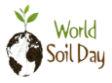 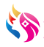 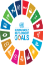 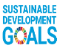 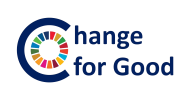 เศรษฐกิจฐานรากมั่นคง ชุมชนเข้มแข็งอย่างยั่งยืน 
ด้วยหลักปรัชญาของเศรษฐกิจพอเพียง
ข้อมูล ณ วันที่ 11 กันยายน 2566
41
Theme การใช้เงินทุนหมุนเวียน
การดำเนินงานตามมาตรการที่ประกาศเพื่อช่วยเหลือลูกหนี้ กองทุนพัฒนาบทบาทสตรี
3. มาตรการการปรับโครงสร้างหนี้ พ.ศ. 2566
4. มาตรการลความเดือดร้อน พ.ศ. 2566
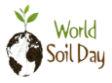 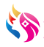 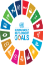 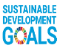 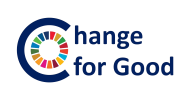 เศรษฐกิจฐานรากมั่นคง ชุมชนเข้มแข็งอย่างยั่งยืน 
ด้วยหลักปรัชญาของเศรษฐกิจพอเพียง
ข้อมูล ณ วันที่ 11 กันยายน 2566
42
Theme การใช้เงินทุนหมุนเวียน
ผู้มีสิทธิเข้าร่วมมาตรการปรับโครงสร้างหนี้ (ยังไม่เคยเข้าร่วมมาตรการ)
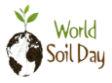 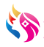 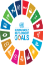 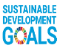 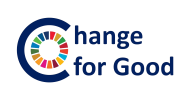 เศรษฐกิจฐานรากมั่นคง ชุมชนเข้มแข็งอย่างยั่งยืน 
ด้วยหลักปรัชญาของเศรษฐกิจพอเพียง
ข้อมูล ณ วันที่ 13 กันยายน 2566
43
Theme การใช้เงินทุนหมุนเวียน
ผู้มีสิทธิเข้าร่วมมาตรการปรับโครงสร้างหนี้ (ยังไม่เคยเข้าร่วมมาตรการ) (ต่อ)
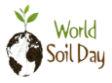 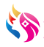 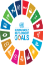 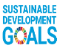 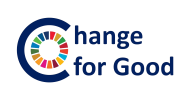 เศรษฐกิจฐานรากมั่นคง ชุมชนเข้มแข็งอย่างยั่งยืน 
ด้วยหลักปรัชญาของเศรษฐกิจพอเพียง
ข้อมูล ณ วันที่ 13 กันยายน 2566
44
Theme การใช้เงินทุนหมุนเวียน
ผู้มีสิทธิเข้าร่วมมาตรการปรับโครงสร้างหนี้ (ยังไม่เคยเข้าร่วมมาตรการ) (ต่อ)
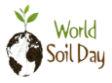 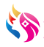 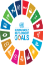 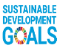 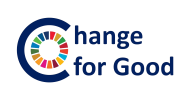 เศรษฐกิจฐานรากมั่นคง ชุมชนเข้มแข็งอย่างยั่งยืน 
ด้วยหลักปรัชญาของเศรษฐกิจพอเพียง
ข้อมูล ณ วันที่ 13 กันยายน 2566
45
Theme การใช้เงินทุนหมุนเวียน
ผู้มีสิทธิเข้าร่วมมาตรการปรับโครงสร้างหนี้ (ยังไม่เคยเข้าร่วมมาตรการ) (ต่อ)
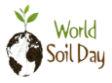 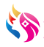 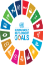 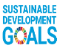 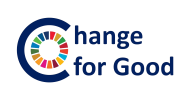 เศรษฐกิจฐานรากมั่นคง ชุมชนเข้มแข็งอย่างยั่งยืน 
ด้วยหลักปรัชญาของเศรษฐกิจพอเพียง
ข้อมูล ณ วันที่ 13 กันยายน 2566
46
Theme การใช้เงินทุนหมุนเวียน
ผู้มีสิทธิเข้าร่วมมาตรการปรับโครงสร้างหนี้ (ยังไม่เคยเข้าร่วมมาตรการ) (ต่อ)
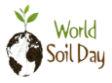 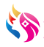 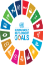 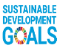 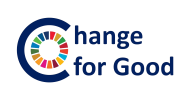 เศรษฐกิจฐานรากมั่นคง ชุมชนเข้มแข็งอย่างยั่งยืน 
ด้วยหลักปรัชญาของเศรษฐกิจพอเพียง
ข้อมูล ณ วันที่ 13 กันยายน 2566
47
Theme การใช้เงินทุนหมุนเวียน
ผู้มีสิทธิเข้าร่วมมาตรการปรับโครงสร้างหนี้ (ยังไม่เคยเข้าร่วมมาตรการ) (ต่อ)
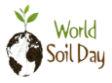 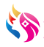 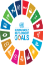 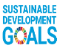 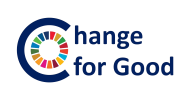 เศรษฐกิจฐานรากมั่นคง ชุมชนเข้มแข็งอย่างยั่งยืน 
ด้วยหลักปรัชญาของเศรษฐกิจพอเพียง
ข้อมูล ณ วันที่ 13 กันยายน 2566
48
Theme การใช้เงินทุนหมุนเวียน
ผู้มีสิทธิเข้าร่วมมาตรการปรับโครงสร้างหนี้ (ยังไม่เคยเข้าร่วมมาตรการ) (ต่อ)
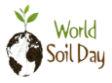 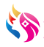 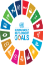 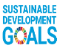 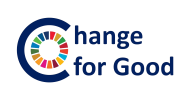 เศรษฐกิจฐานรากมั่นคง ชุมชนเข้มแข็งอย่างยั่งยืน 
ด้วยหลักปรัชญาของเศรษฐกิจพอเพียง
ข้อมูล ณ วันที่ 13 กันยายน 2566
49
Theme การใช้เงินทุนหมุนเวียน
ผู้มีสิทธิเข้าร่วมมาตรการปรับโครงสร้างหนี้ (ยังไม่เคยเข้าร่วมมาตรการ) (ต่อ)
หนี้เกินกำหนดชำระ ณ 1 ตุลาคม 2565 จำนวน 4,435,888,678.55 บาท
หนี้เกินกำหนดชำระ ณ 13 กันยายน 2566 จำนวน 736,287,036.43 บาท
หากเข้าร่วมโครงการทั้งหมด จำนวน 7,437 โครงการ จำนวน 261,327,297.75  บาท 
จะส่งผลให้หนี้เกินกำหนดชำระลดลงเหลือ จำนวน  474,959,738.68 บาท คิดเป็นร้อยละ 10.71
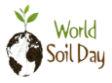 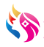 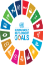 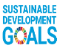 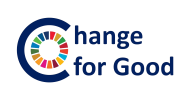 เศรษฐกิจฐานรากมั่นคง ชุมชนเข้มแข็งอย่างยั่งยืน 
ด้วยหลักปรัชญาของเศรษฐกิจพอเพียง
ข้อมูล ณ วันที่ 13 กันยายน 2566
50
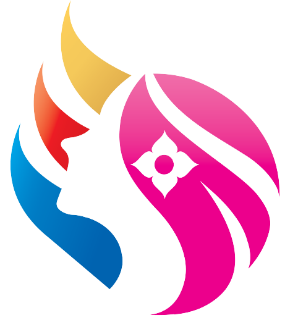 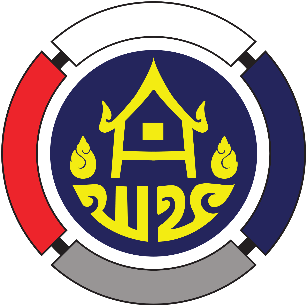 4.3 ตัวชี้วัดพัฒนาการจังหวัด รอบการประเมินที่ 2 (1 เมษายน - 30 กันยายน 2566)
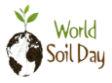 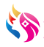 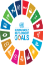 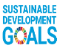 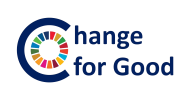 เศรษฐกิจฐานรากมั่นคง ชุมชนเข้มแข็งอย่างยั่งยืน 
ด้วยหลักปรัชญาของเศรษฐกิจพอเพียง
51
Theme การใช้เงินทุนหมุนเวียน
ตัวชี้วัดและค่าเป้าหมายการประเมินผลการปฏิบัติราชการ
ประจำปีงบประมาณ พ.ศ. 2566 
ตัวชี้วัดรายบุคคล : ตำแหน่งพัฒนาการจังหวัด
เป้าหมายการปฏิบัติงานรายบุคคล
ตัวชี้วัดที่ 7
ระดับความสำเร็จการบริหารจัดการหนี้ 
กองทุนพัฒนาบทบาทสตรี
หน่วยวัด
ระดับความสำเร็จ
น้ำหนัก
ร้อยละ 10
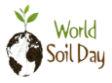 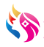 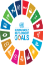 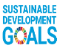 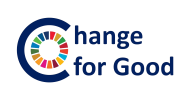 เศรษฐกิจฐานรากมั่นคง ชุมชนเข้มแข็งอย่างยั่งยืน 
ด้วยหลักปรัชญาของเศรษฐกิจพอเพียง
เป็นตัวชี้วัดในการบริหารจัดการหนี้ 
กองทุนพัฒนาบทบาทสตรี
เหตุผลในการวัด
52
การประเมินผลการปฏิบัติราชการ ปีงบประมาณ พ.ศ. 2566 รอบการประเมินที่ 2 ตำแหน่งพัฒนาการจังหวัด
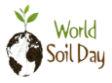 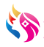 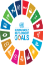 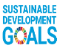 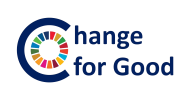 เศรษฐกิจฐานรากมั่นคง ชุมชนเข้มแข็งอย่างยั่งยืน 
ด้วยหลักปรัชญาของเศรษฐกิจพอเพียง
53
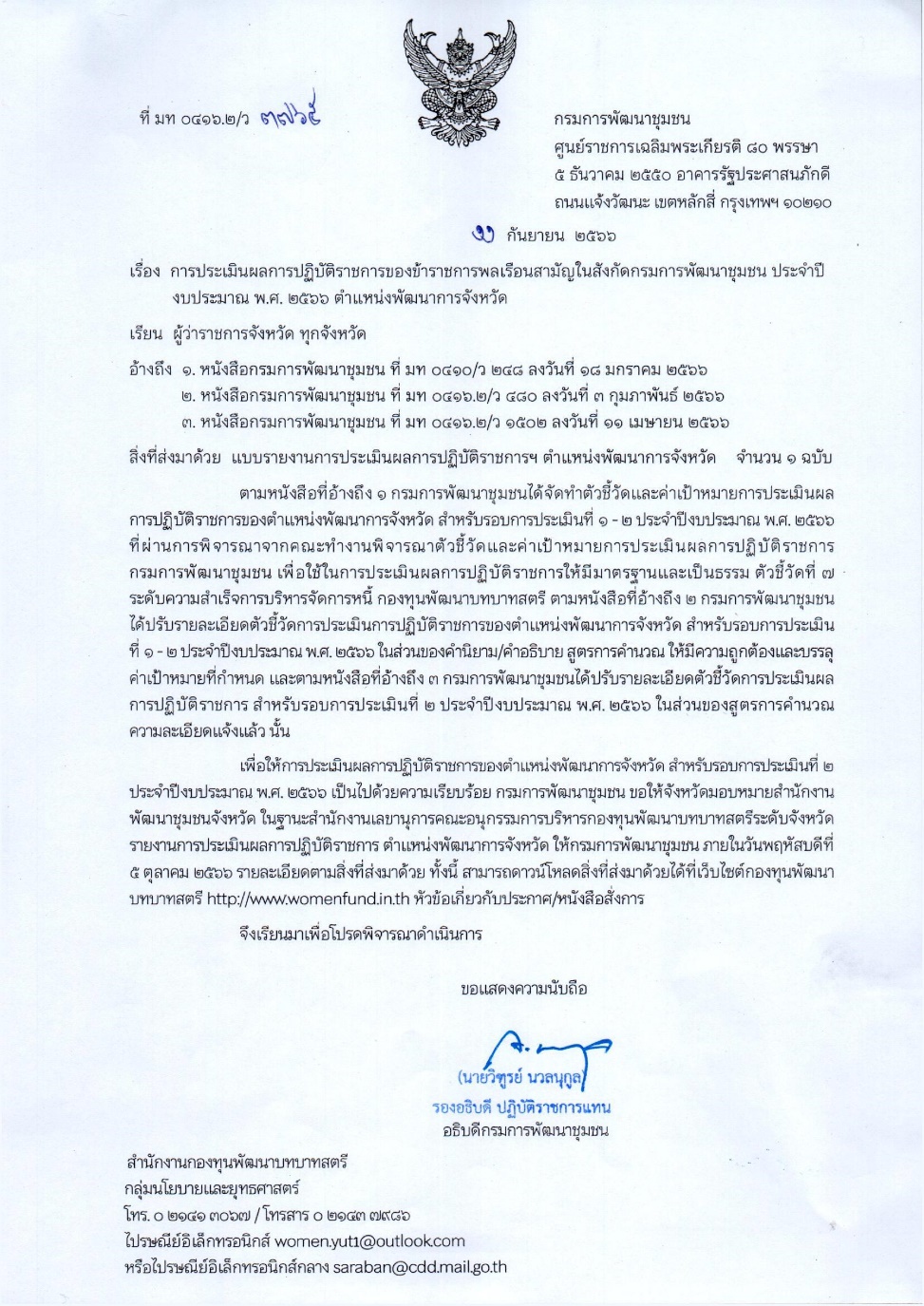 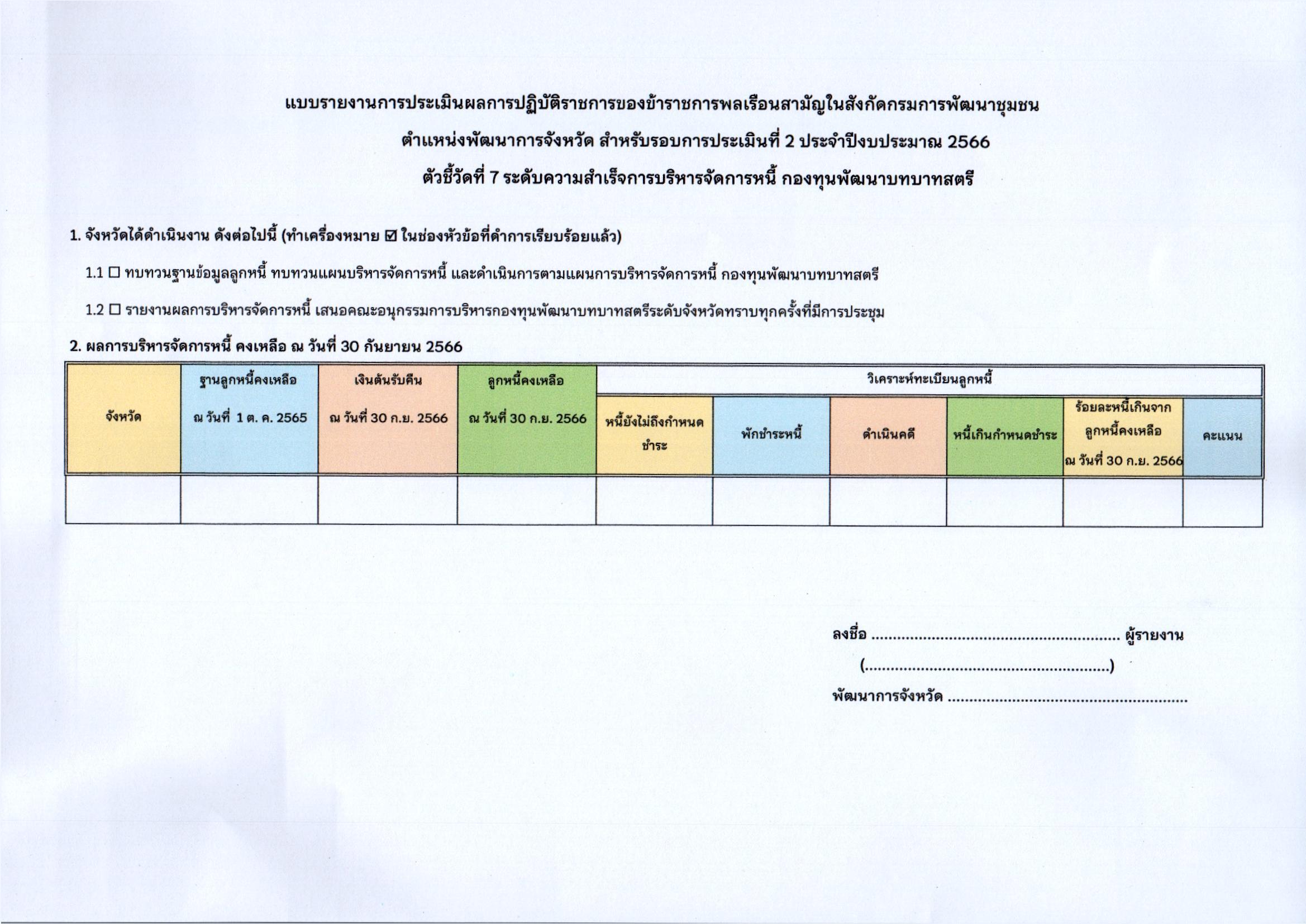 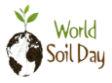 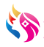 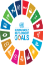 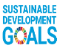 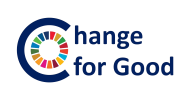 เศรษฐกิจฐานรากมั่นคง ชุมชนเข้มแข็งอย่างยั่งยืน 
ด้วยหลักปรัชญาของเศรษฐกิจพอเพียง
54
หนี้เกินกำหนดชำระกองทุนพัฒนาบทบาทสตรี ตามตัวชี้วัดพัฒนาการจังหวัด ปีงบประมาณ พ.ศ. 2566
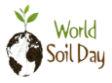 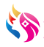 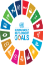 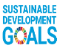 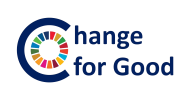 เศรษฐกิจฐานรากมั่นคง ชุมชนเข้มแข็งอย่างยั่งยืน 
ด้วยหลักปรัชญาของเศรษฐกิจพอเพียง
55
หนี้เกินกำหนดชำระกองทุนพัฒนาบทบาทสตรี ตามตัวชี้วัดพัฒนาการจังหวัด ปีงบประมาณ พ.ศ. 2566
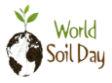 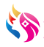 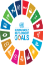 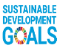 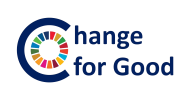 เศรษฐกิจฐานรากมั่นคง ชุมชนเข้มแข็งอย่างยั่งยืน 
ด้วยหลักปรัชญาของเศรษฐกิจพอเพียง
56
หนี้เกินกำหนดชำระกองทุนพัฒนาบทบาทสตรี ตามตัวชี้วัดพัฒนาการจังหวัด ปีงบประมาณ พ.ศ. 2566
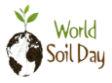 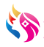 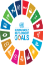 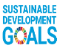 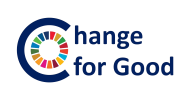 เศรษฐกิจฐานรากมั่นคง ชุมชนเข้มแข็งอย่างยั่งยืน 
ด้วยหลักปรัชญาของเศรษฐกิจพอเพียง
57
หนี้เกินกำหนดชำระกองทุนพัฒนาบทบาทสตรี ตามตัวชี้วัดพัฒนาการจังหวัด ปีงบประมาณ พ.ศ. 2566
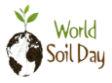 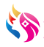 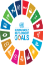 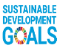 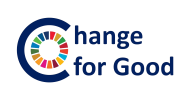 เศรษฐกิจฐานรากมั่นคง ชุมชนเข้มแข็งอย่างยั่งยืน 
ด้วยหลักปรัชญาของเศรษฐกิจพอเพียง
58
หนี้เกินกำหนดชำระกองทุนพัฒนาบทบาทสตรี ตามตัวชี้วัดพัฒนาการจังหวัด ปีงบประมาณ พ.ศ. 2566
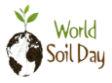 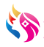 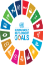 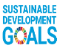 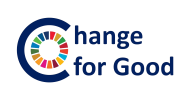 เศรษฐกิจฐานรากมั่นคง ชุมชนเข้มแข็งอย่างยั่งยืน 
ด้วยหลักปรัชญาของเศรษฐกิจพอเพียง
59
หนี้เกินกำหนดชำระกองทุนพัฒนาบทบาทสตรี ตามตัวชี้วัดพัฒนาการจังหวัด ปีงบประมาณ พ.ศ. 2566
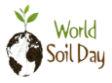 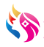 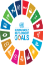 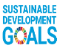 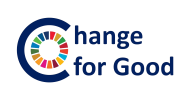 เศรษฐกิจฐานรากมั่นคง ชุมชนเข้มแข็งอย่างยั่งยืน 
ด้วยหลักปรัชญาของเศรษฐกิจพอเพียง
60
หนี้เกินกำหนดชำระกองทุนพัฒนาบทบาทสตรี ตามตัวชี้วัดพัฒนาการจังหวัด ปีงบประมาณ พ.ศ. 2566
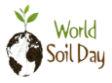 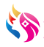 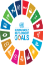 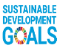 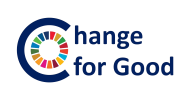 เศรษฐกิจฐานรากมั่นคง ชุมชนเข้มแข็งอย่างยั่งยืน 
ด้วยหลักปรัชญาของเศรษฐกิจพอเพียง
61
หนี้เกินกำหนดชำระกองทุนพัฒนาบทบาทสตรี ตามตัวชี้วัดพัฒนาการจังหวัด ปีงบประมาณ พ.ศ. 2566
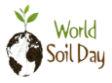 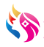 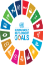 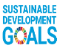 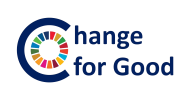 เศรษฐกิจฐานรากมั่นคง ชุมชนเข้มแข็งอย่างยั่งยืน 
ด้วยหลักปรัชญาของเศรษฐกิจพอเพียง
62
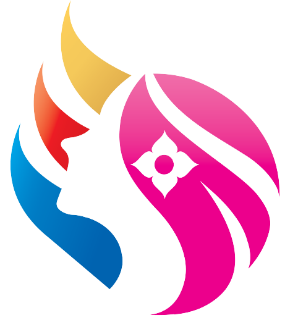 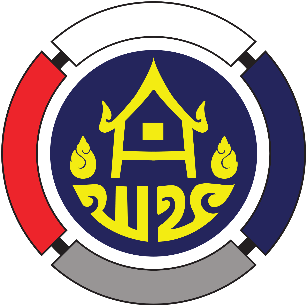 4.4 การตรวจสอบเอกสารลูกหนี้รายโครงการ กองทุนพัฒนาบทบาทสตรี
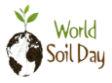 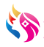 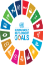 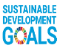 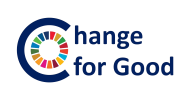 เศรษฐกิจฐานรากมั่นคง ชุมชนเข้มแข็งอย่างยั่งยืน 
ด้วยหลักปรัชญาของเศรษฐกิจพอเพียง
63
แนวทางการอัพโหลดเอกสารประกอบข้อมูลลูกหนี้
เป้าหมาย
- มีเอกสารประกอบข้อมูลลูกหนี้ ปี 2556 - 2566 ในระบบโปรแกรมทะเบียนลูกหนี้ (LM) 
  ที่เป็นปัจจุบัน
- มีรายงานสรุปการตรวจสอบเอกสารตามสถานะ เขียว (เอกสารครบถ้วน) เหลือง (เอกสารยังไม่ครบถ้วน) และแดง (ไม่มีเอกสาร)
แนวทาง
- เตรียมเอกสารที่สแกนไว้แล้ว (ไฟล์ PDF) แยกตามสัญญา (ตามหนังสือ ที่ มท 0416.2/ว 2588 ลงวันที่ 28 มิถุนายน 2566)
  *ดำเนินการสแกนเอกสารจากลูกหนี้ที่อนุมัติ ปี 2566 ก่อน (ทั้งสัญญาเปิดและปิด) แล้วจึงย้อนลงไปหาปีเก่า ๆ ที่ผ่านมา 
   (2565 - 2556) โดยเน้นสัญญาที่ยังเปิดก่อน แล้วจึงหาเอกสารสัญญาที่ปิดไปแล้ว
- ให้ผู้ใช้งานแต่ละจังหวัดเข้าตรวจสอบข้อมูลในโปรแกรมทะเบียนลูกหนี้ (LM) twf.cdd.go.th โดยจะเป็นข้อมูล ณ 1 เม.ย. 2566 ซึ่งระบบจะมีการอัพเดตข้อมูลอีกครั้งเมื่อ 1 ต.ค. 2566
- ให้นำไฟล์เอกสารเข้าตามข้อมูลลูกหนี้ตามเลขสัญญา
- ตรวจสอบสถานการณ์ดำเนินการ (อัพโหลดเอกสารแล้ว/ยังไม่ได้ตรวจสอบ)
- ส่วนกลางจะดำเนินการตรวจสอบเอกสารและจะบันทึกสถานะให้ (เขียว เหลือ และแดง)
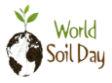 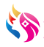 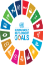 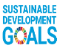 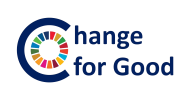 เศรษฐกิจฐานรากมั่นคง ชุมชนเข้มแข็งอย่างยั่งยืน 
ด้วยหลักปรัชญาของเศรษฐกิจพอเพียง
64
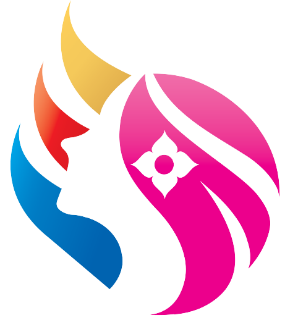 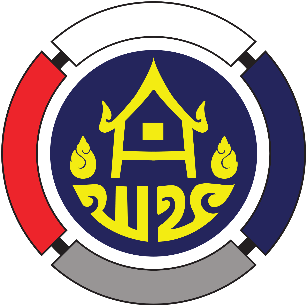 4.5 การรายงานผลการดำเนินงานกองทุนพัฒนาบทบาทสตรี ประจำปีงบประมาณ พ.ศ. 2566
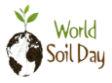 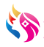 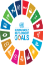 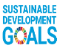 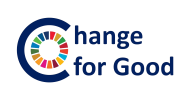 เศรษฐกิจฐานรากมั่นคง ชุมชนเข้มแข็งอย่างยั่งยืน 
ด้วยหลักปรัชญาของเศรษฐกิจพอเพียง
65
การรายงานผลการดำเนินงานกองทุนพัฒนาบทบาทสตรี ประจำปีงบประมาณ พ.ศ. 2566
ตามหนังสือด่วนที่สุด ที่ มท 0416.2/ว 235 ลงวันที่ 18 มกราคม 2566 เรื่อง การรายงานผลการดำเนินงานกองทุนพัฒนาบทบาทสตรี ประจำปีงบประมาณ พ.ศ. 2566  ตามที่กรมการพัฒนาชุมชนได้มีหนังสือแจ้งให้จังหวัดมอบหมายสำนักงานพัฒนาชุมชนจังหวัดในฐานะสำนักงานเลขานุการคณะอนุกรรมการบริหารกองทุนพัฒนาบทบาทสตรีระดับจังหวัด ดำเนินการ รายงานผลการดำเนินงานตามแผนปฏิบัติการระยะยาว 5 ปี (พ.ศ.2566 - 2570) ประจำไตรมาส โดยให้รายงานผลภายในวันที่ 5 ของเดือนสิ้นไตรมาส เพื่อให้การดำเนินงานกองทุนพัฒนาบทบาทสตรีเป็นไปอย่างมีประสิทธิภาพและบรรลุเป้าหมาย จึงขอให้จังหวัดรายงานผลการดำเนินงานตามแผนปฏิบัติการระยะยาว 5 ปี (พ.ศ.2566 - 2570) จำนวน 4 ไตรมาส ภายในวันที่ 5 ตุลาคม 2566
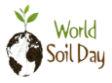 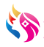 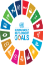 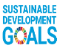 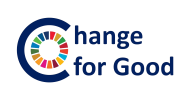 เศรษฐกิจฐานรากมั่นคง ชุมชนเข้มแข็งอย่างยั่งยืน 
ด้วยหลักปรัชญาของเศรษฐกิจพอเพียง
66
ระเบียบวาระที่ 5 เรื่อง อื่นๆ
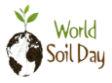 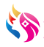 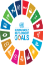 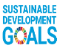 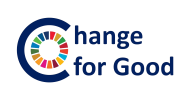 เศรษฐกิจฐานรากมั่นคง ชุมชนเข้มแข็งอย่างยั่งยืน 
ด้วยหลักปรัชญาของเศรษฐกิจพอเพียง
67
ขอขอบคุณ
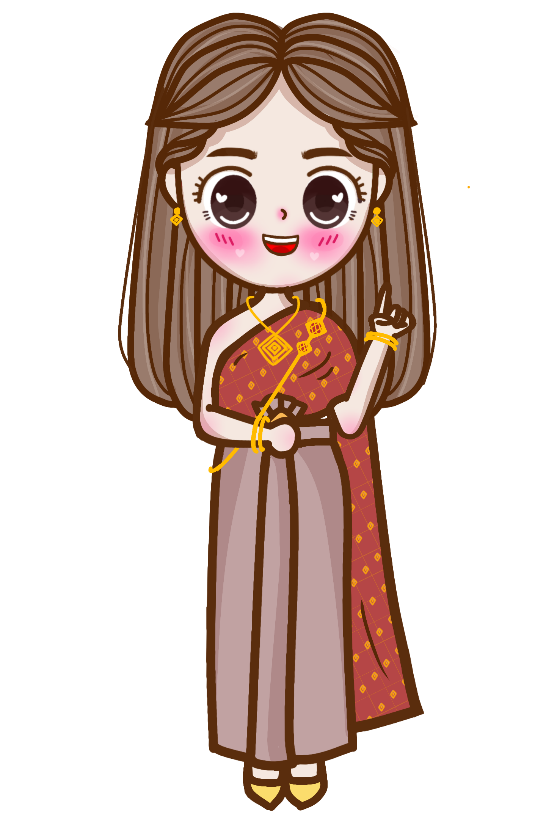 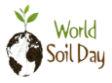 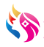 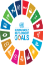 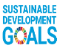 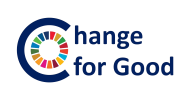 เศรษฐกิจฐานรากมั่นคง ชุมชนเข้มแข็งอย่างยั่งยืน 
ด้วยหลักปรัชญาของเศรษฐกิจพอเพียง
68